Республика Крым
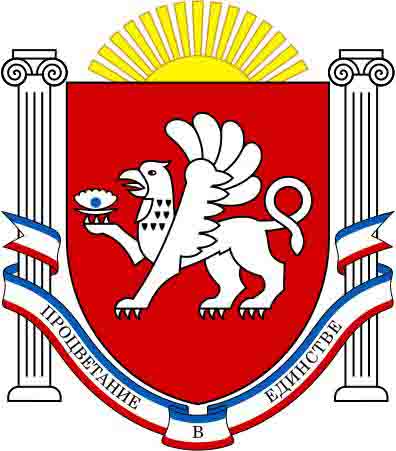 В червленом варяжском щите обращенный вправо серебряный грифон, држащий в правой лапе раскрытую серебряную раковину с голубой жемчужиной. Щит увенчан восходящим солнцем и окружен двумя белыми колоннами, соединенными сине-бело-красной лентой с девизом: "Процветание в единстве".
Грифон, как один из символов античного Херсонеса, на месте 
которого возведен Севастополь, с древнейших времен 
считается символом оберега и в этом качестве 
символизирует город, одна из главных 
задач которого – охранять рубежи страны.
Герб рассказывает о силе и неустрашимости 
русских людей, в Севастополе, построивших 
в Крыму грозную крепость, дважды 
прославившуюся доблестной обороной.
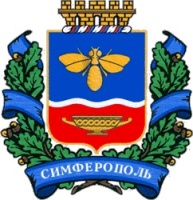 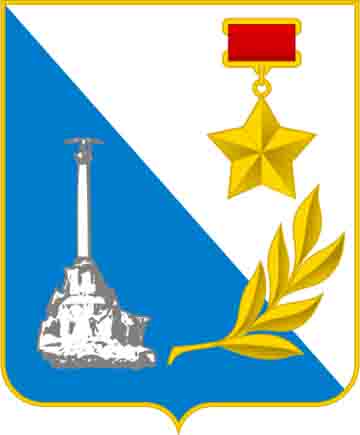 Название Симферополь означает в переводе с греческого 
«город пользы» (букв. Пользоград). Крымско-татарское название
 Aqmescit переводится на русский как «белая мечеть» 
(aq – белый, mescit – мечеть).
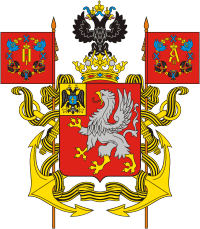 Краткий исторический очерк
15 – 8 вв. до н.э. – на берегах Боспора Киммерийского (Керченского пролива)
 родился Ахилл, герой Троянской войны.
9 – 8 вв. до н. э. – Крым населяют племена под общим названием «тавры»
6 – 5 вв. до н. э. – первые древнегреческие колонии
6 – 12 вв. н.э. – древние пещерные города; самый известный – Мангуп
988 г. – взятие Херсонеса князем Владимиром, принятие им христианства и 
крещение Руси 
1475 г. – захват Османской Турцией побережья и набеги на Москву и Запорожскую 
Сечь
1768 – 1774 гг. – Русско-Турецкая война, провозглашение Крымского ханства, 
независимого от Турции
1783 г. – присоединение ханства к России
1787 – 1791 гг. Русско-турецкая война, признание Турцией присоединения Крыма к 
России
1853-1856 гг. Крымская война. Россия борется против Англии, Франции и 
Сардинского Королевства, спасающих влияние Турции на Черном море
1941 – 1944 гг. – сражения Великой Отечественной войны
1944 г. – массовая депортация крымских татар, болгар, греков.
1954 г. – Крым становится областью Украины
С 1989 г. – возвращение депортированных народов
2014 г. – воссоединение Крыма с Россией
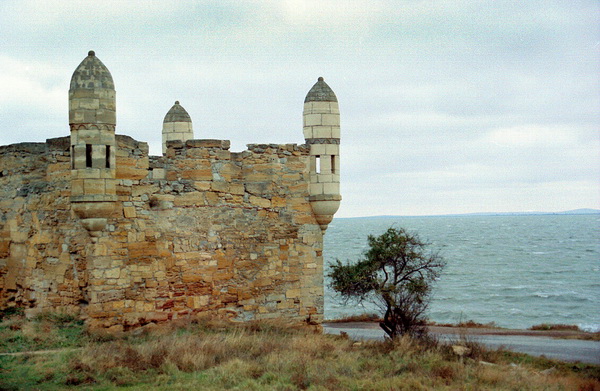 Крепость Ени-Кале в Керчи
Чуфут-Кале
Генуэзская крепость в Судаке
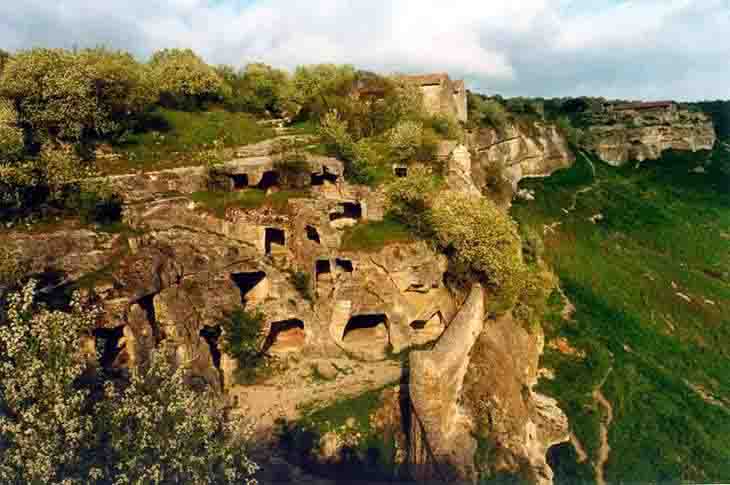 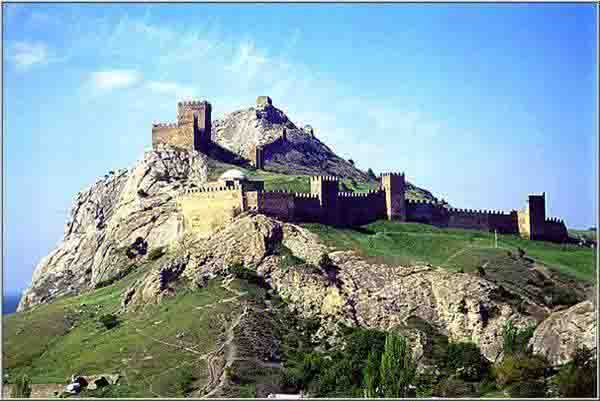 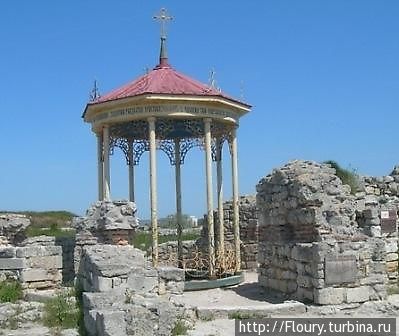 Херсонес – место, где принял
крещение Киевский князь Владимир
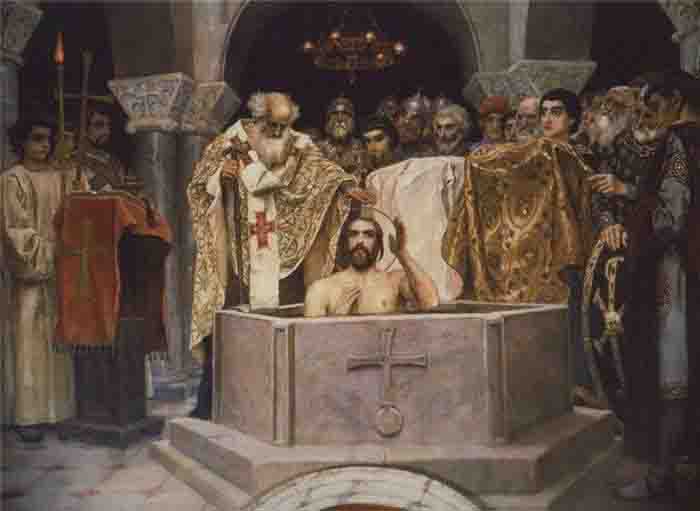 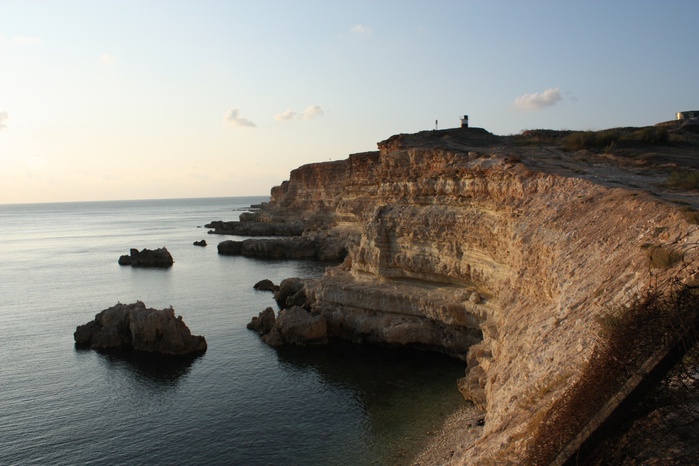 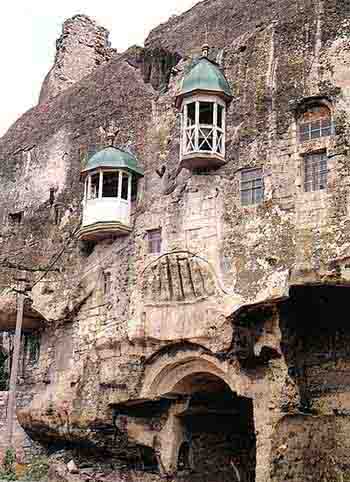 Инкерманский пещерный монастырь
Успенский пещерный монастырь вблизи 
Бахчисарая
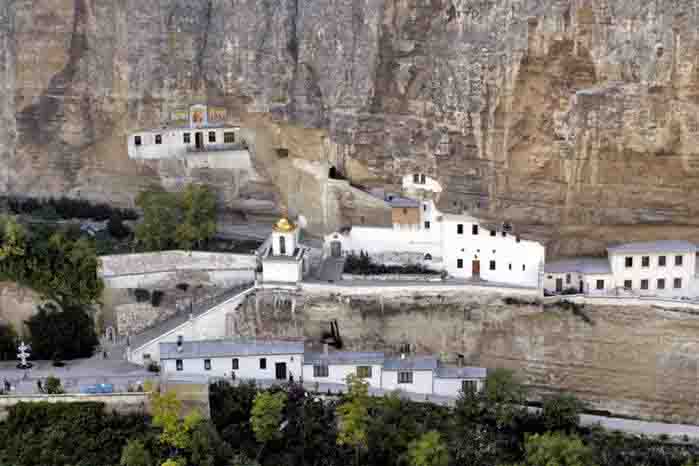 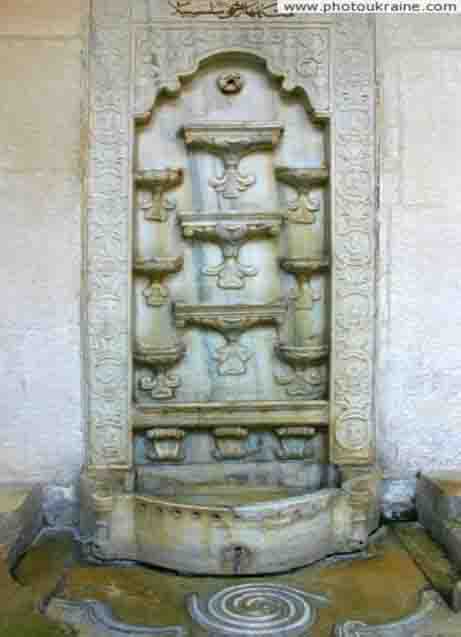 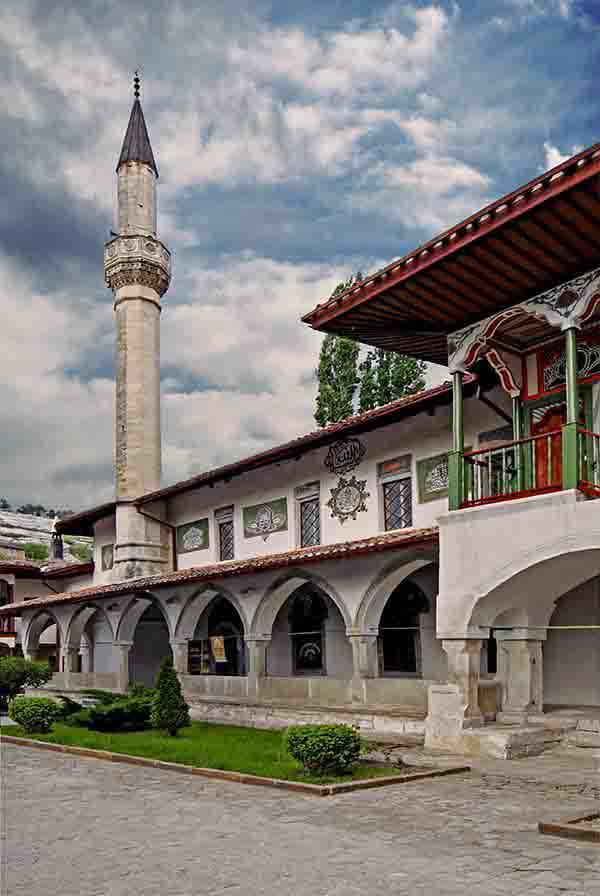 Ханский дворец в Бахчисарае и 
фонтан слёз
«Фонтан любви, фонтан живой!
Принес тебе я в дар две розы.
Люблю немолчный говор твой 
И поэтические слёзы».
                         А.С. Пушкин
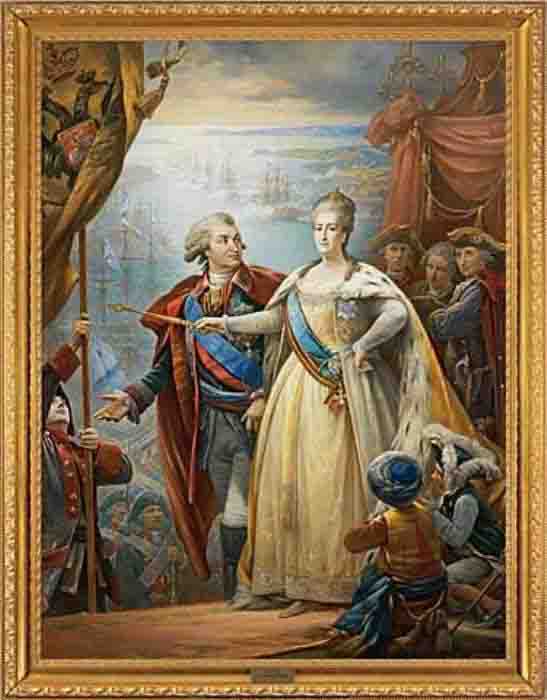 Указом Екатерины II от 10 февраля 1784 г. 
новый город получил имя Севастополь. 
Этим же Указом князю Г.А. Потемкину 
предписывалось построить в 
Ахтиарской гавани большую 
крепость с адмиралтейством для 
кораблей первого ранга, а также порт 
и военное поселение. 
В это время в бухте уже находилось 
26 кораблей с 4 тыс. матросов и 
офицеров
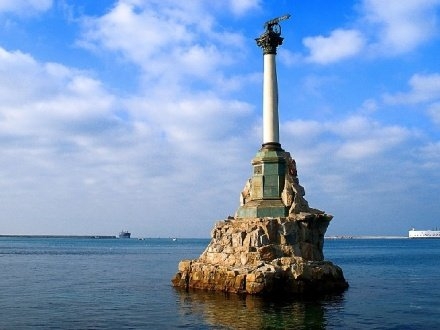 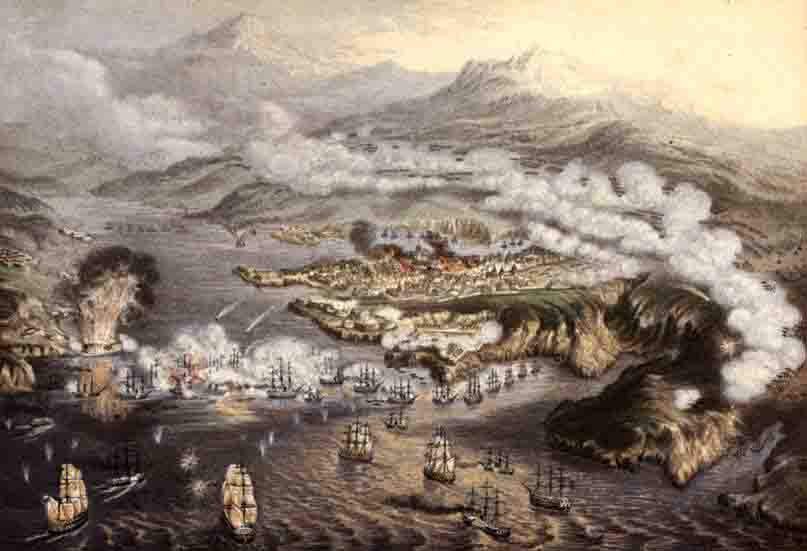 Крымская война.  Первая оборона Севастополя. Памятник затопленным кораблям
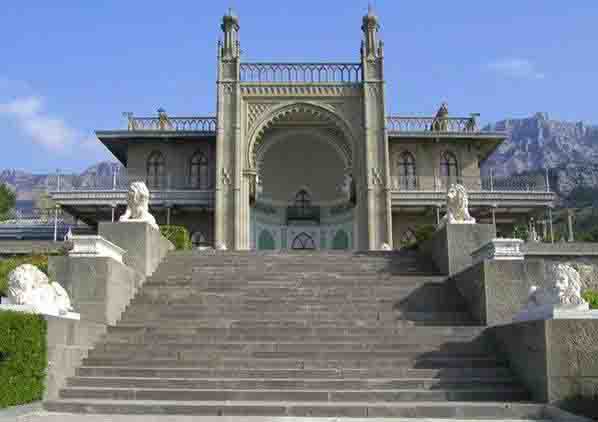 Крым стал любимым местом отдыха
 императорской семьи
Воронцовский дворец в Алупке
Дворец в Ливадии – владение 
императорской семьи Романовых
3. Дворик в Ливадийском дворце
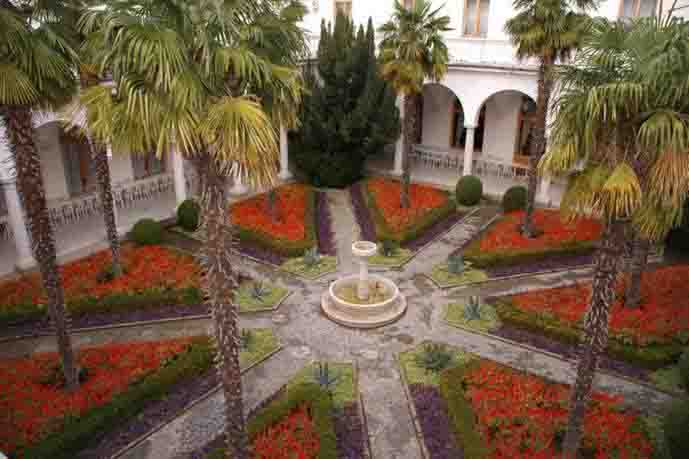 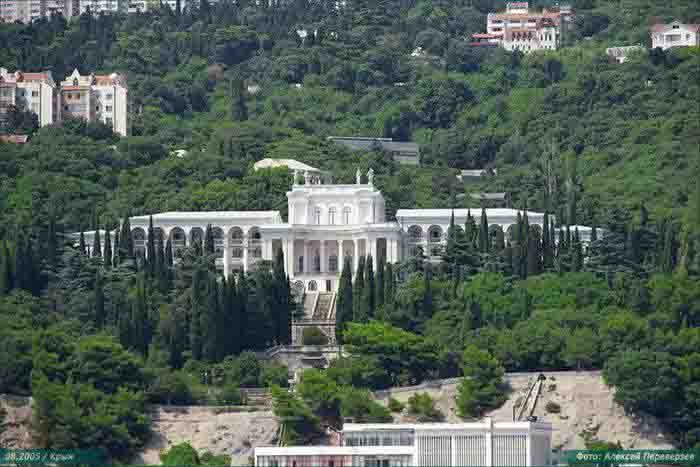 Дворец Александра III в  Массандре
2. Дворец Кичкине Великого князя Дмитрия Константиновича
3. Ласточкино гнездо на мысе Ай-Тодор
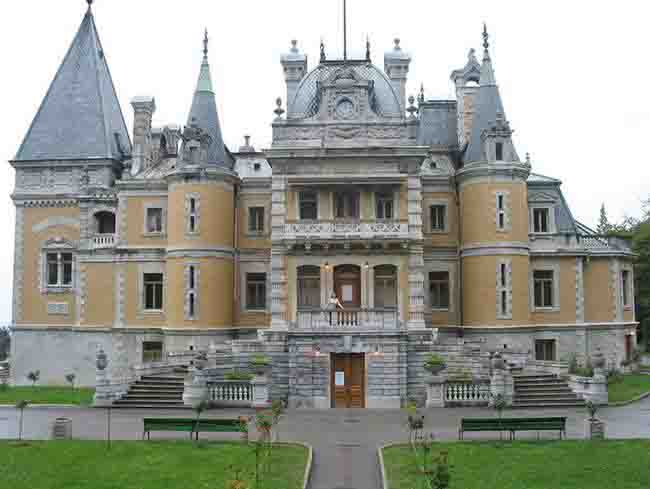 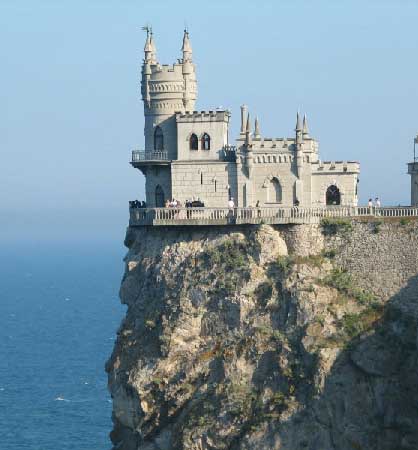 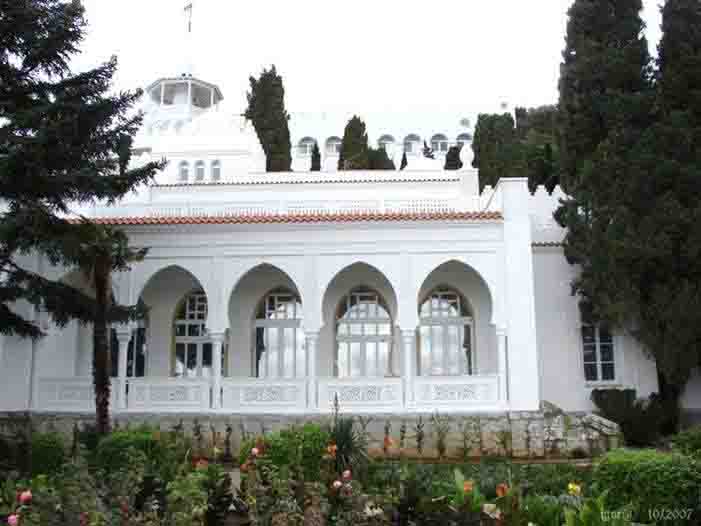 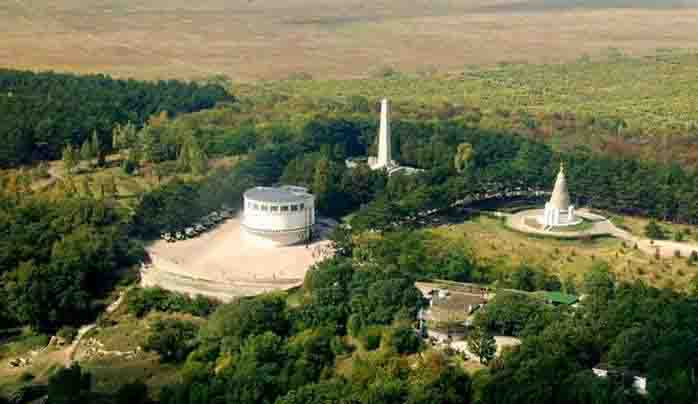 Великая Отечественная война
Вторая оборона Севастополя
Сапун гора, Севастополь
Аджимушкайские каменоломни
Памятник в Феодосии
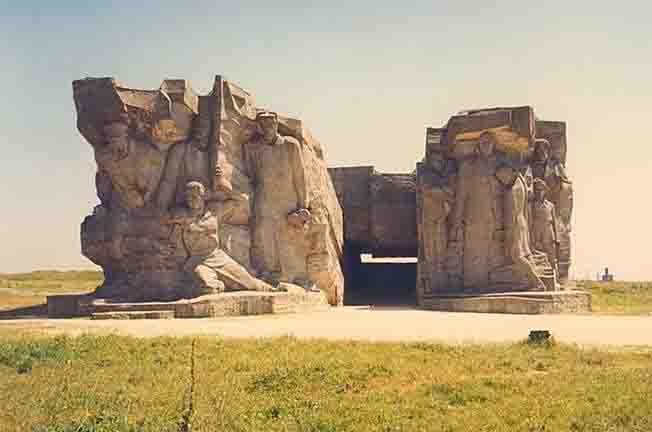 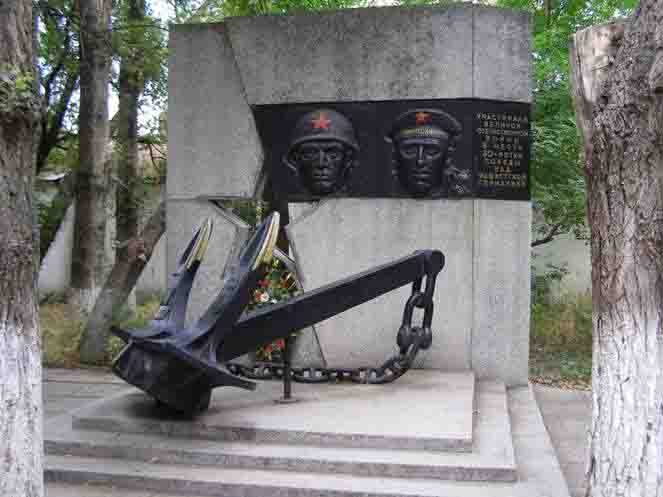 Лесное среднегорье
Лесо-шибляковое средиземноморье
Лесостепное предгорье
Керченское степное холмогорье
Равнинно-степной Крым
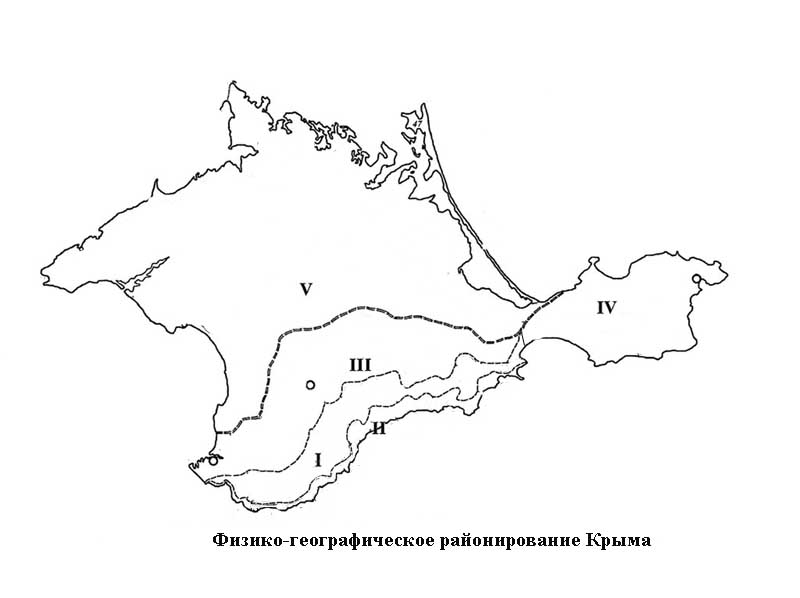 Природа Крыма
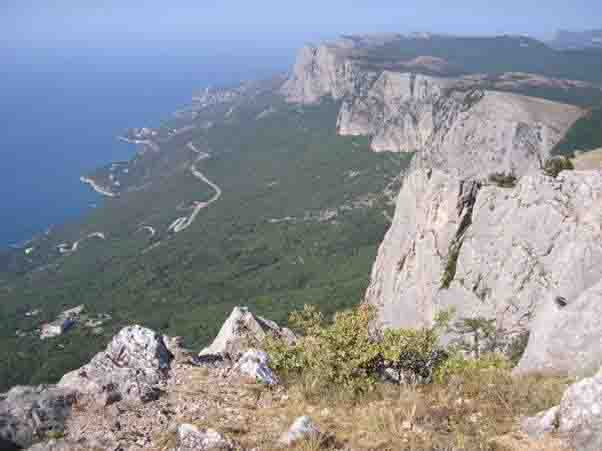 Ай-Петринская яйла
2.   Ай-Петри, 1234 м
3.   Роман-Кош, 1545 м
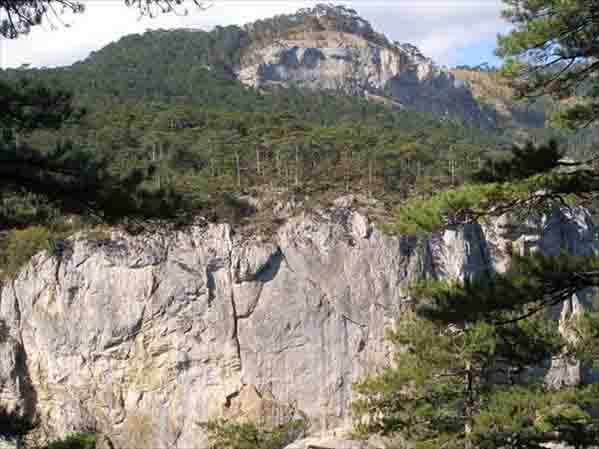 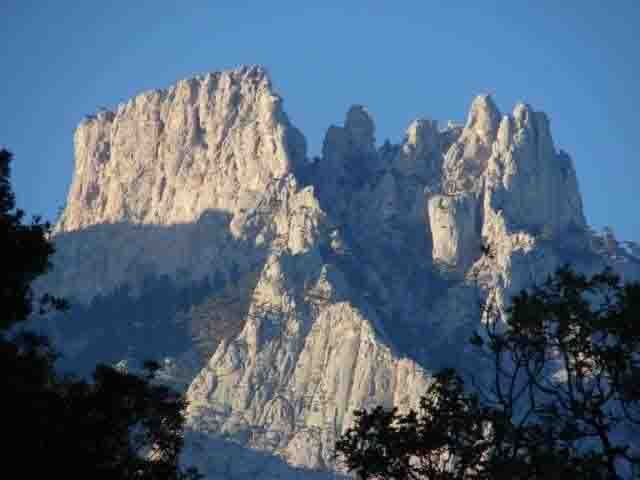 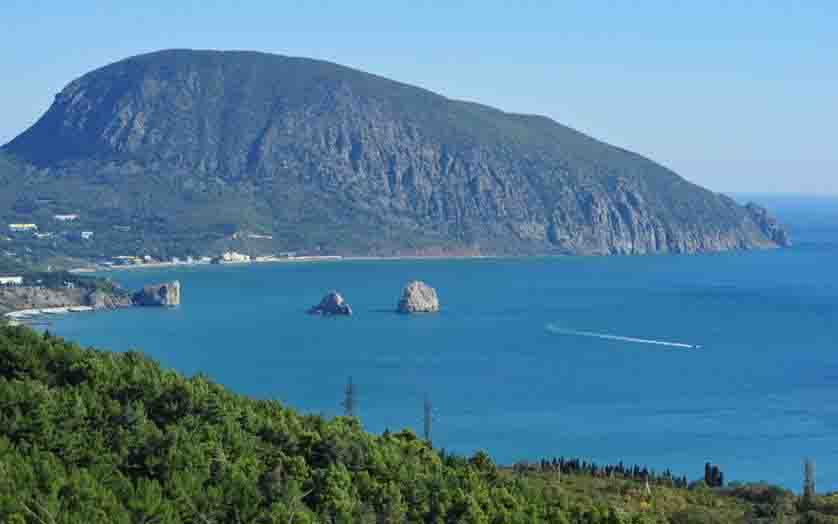 Аю-Даг (Медведь-гор)
Кара-Даг – потухший вулкан
Демерджи (Долина Приведений)
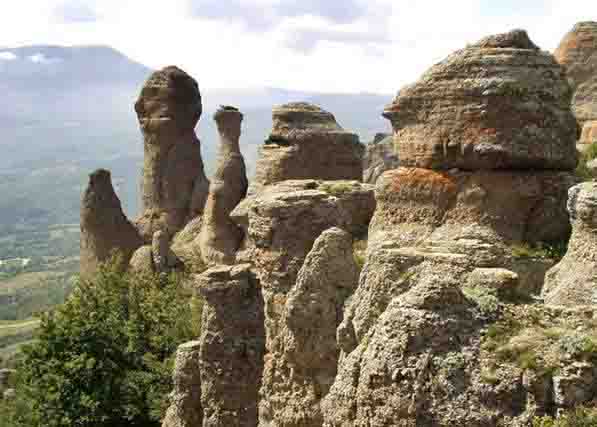 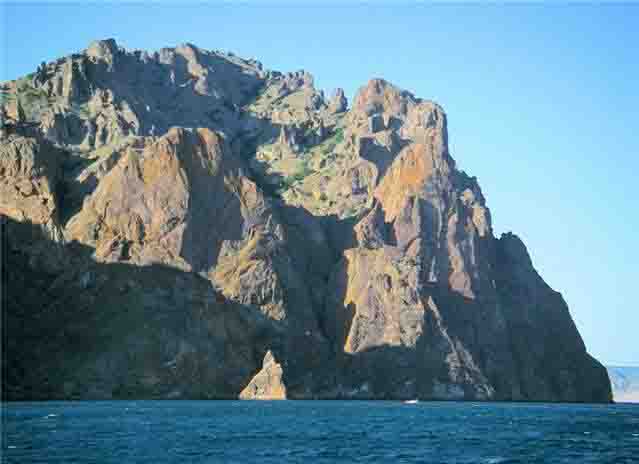 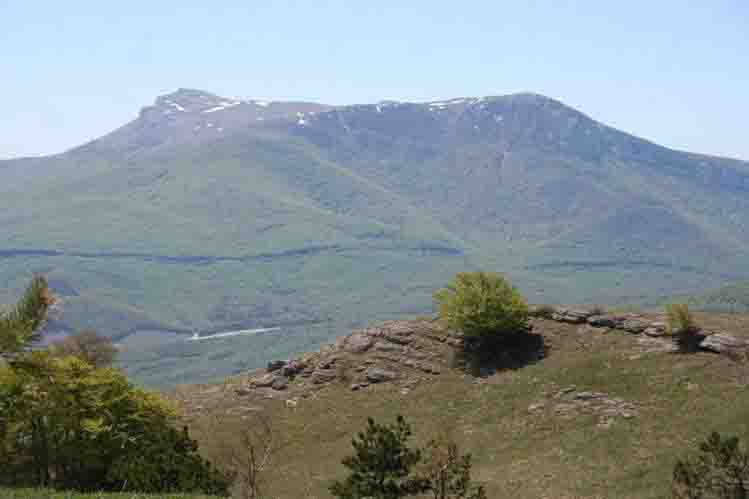 Массив Чатыр-Дага
В Мраморной пещере
Вход в Красную пещеру
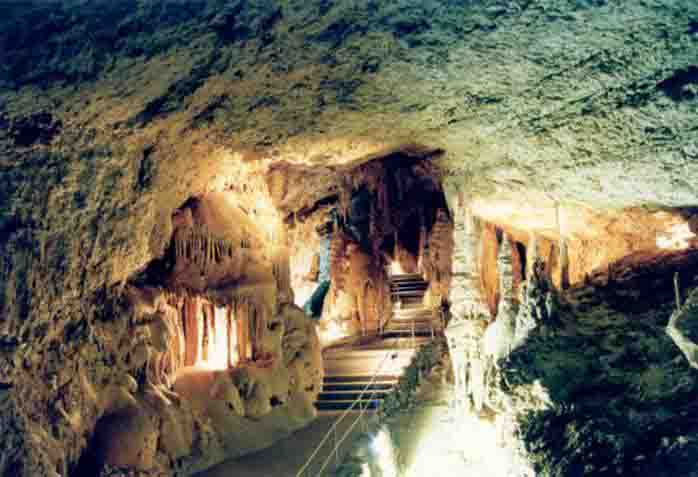 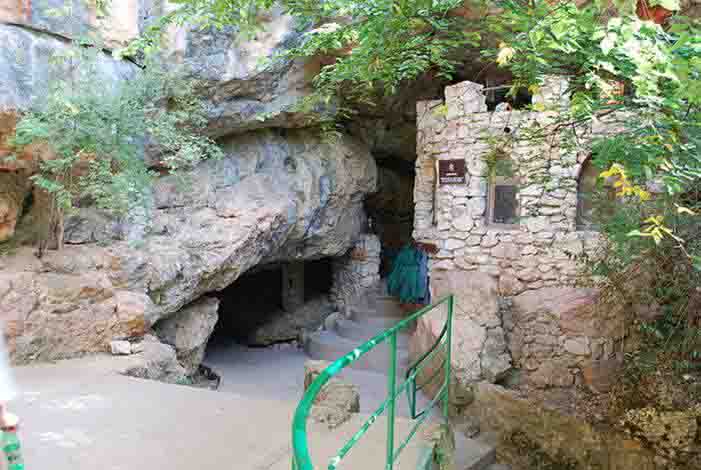 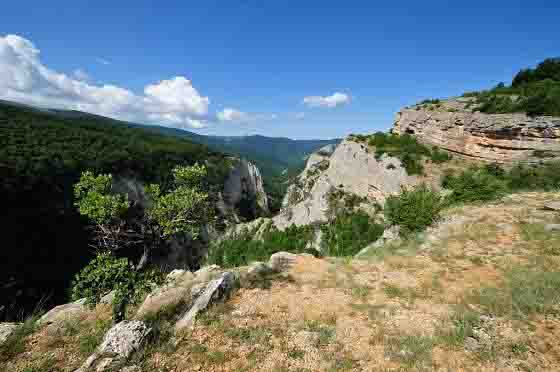 Большой Крымский каньон
Долгоруковская яйла весной
Водопад Учан-су
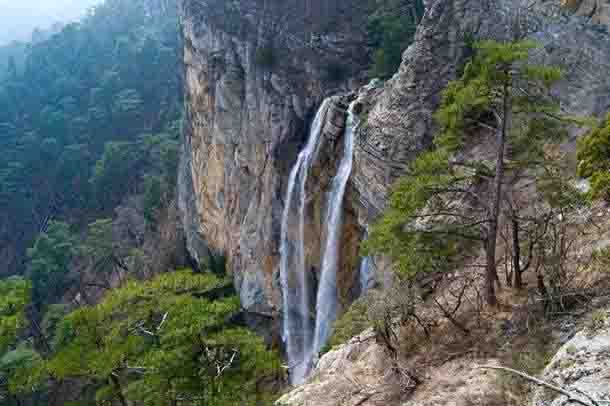 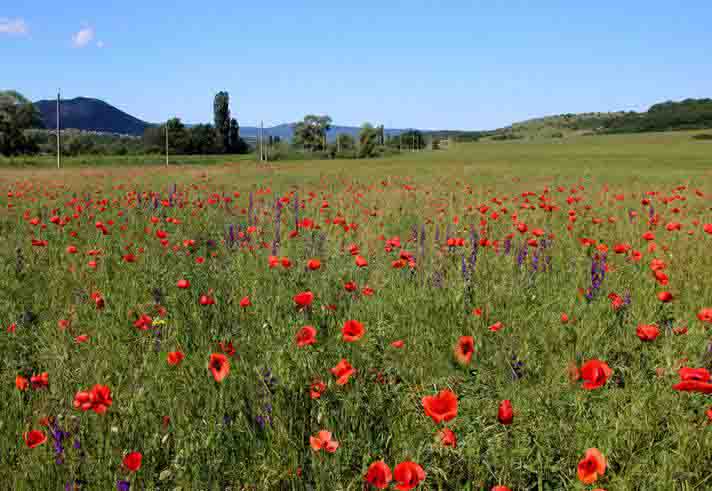 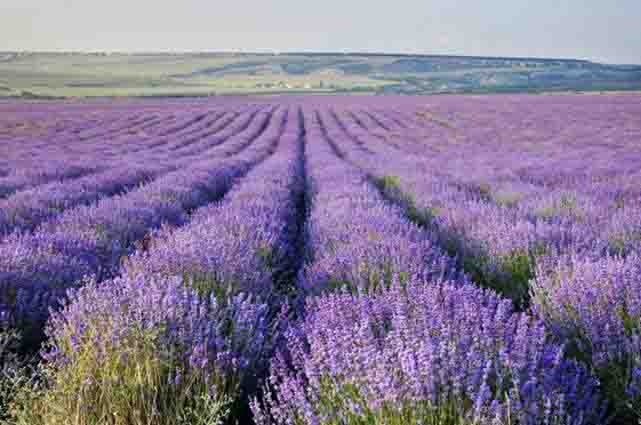 Экономика Крыма
Выращивание эфиромасличных
культур
2. Производство винограда
3. Выращивание персиков
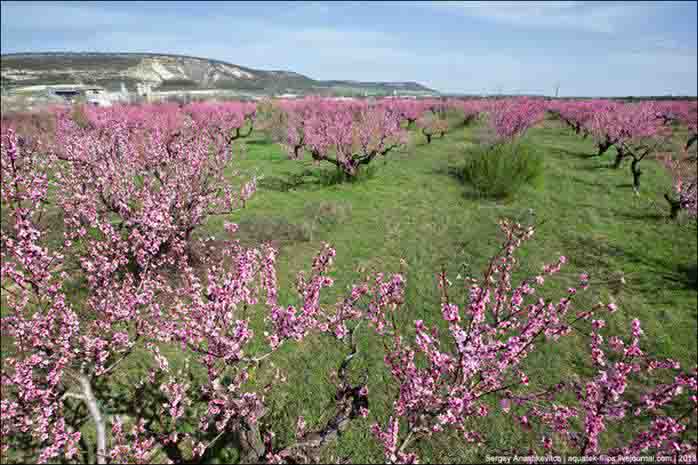 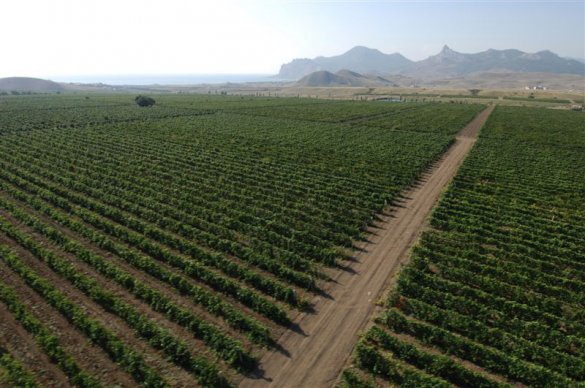 Энергетика
Ветровыйе,  солнечные и тепловые ЭС
Добывающая промышленность
Нефть, газ
Химическая промышленность (Красноперекопск, Армянск, Саки)
Основана на запасах соли в крупных соляных озёрах
Черная металлургия (Камыш-Бурун, Керчь)
Судостроение (Керчь, Феодосия, Севастополь)
Приборостроение (Симферополь, Севастополь)
Виноделие (Массандра, Коктебель, Новый Свет, Ялта, Балаклава, Инкерман,
Солнечная долина)
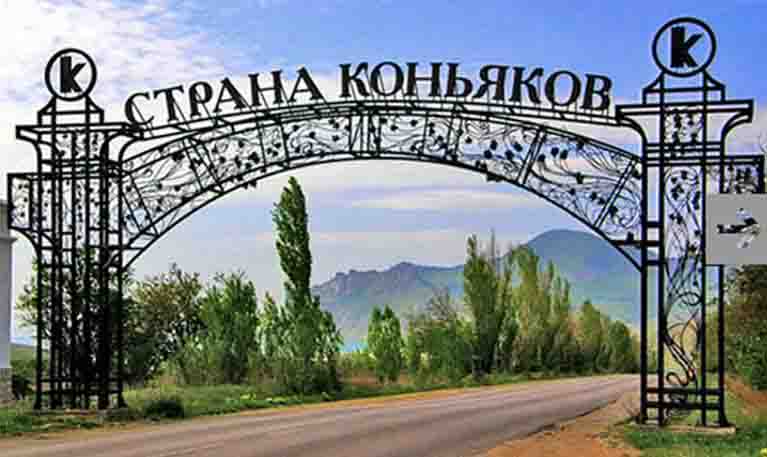 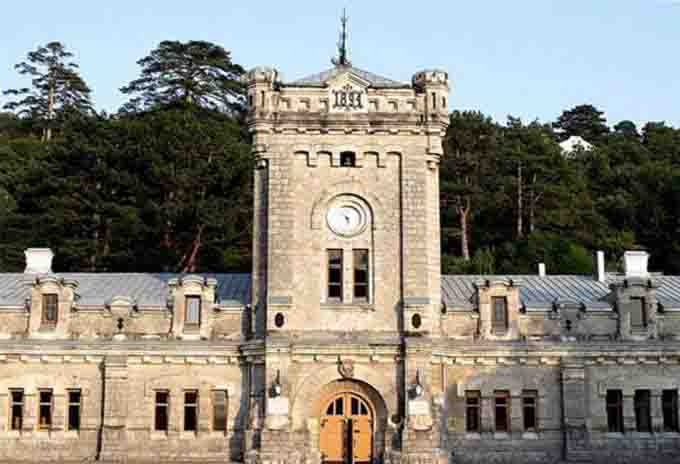 Рекреационное хозяйство
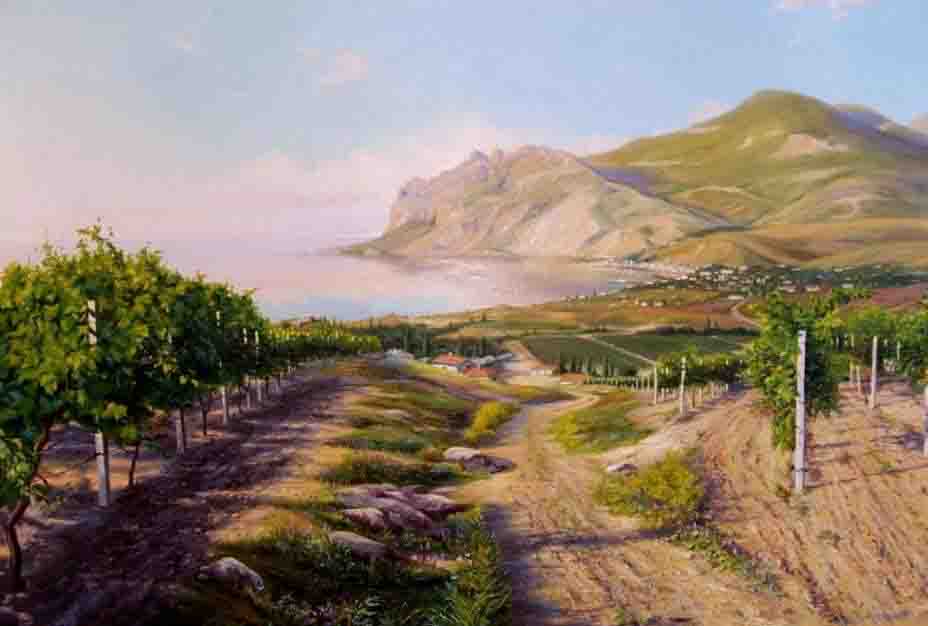 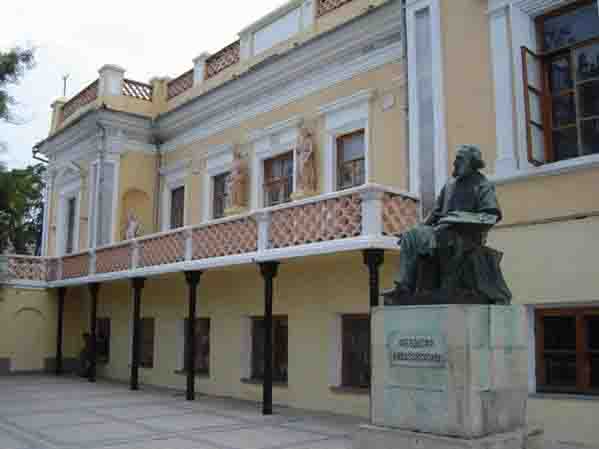 Музей И. Айвазовского в Феодосии
Музей А. Грина в Феодосии
Рыцарский турнир в Судакской крепости
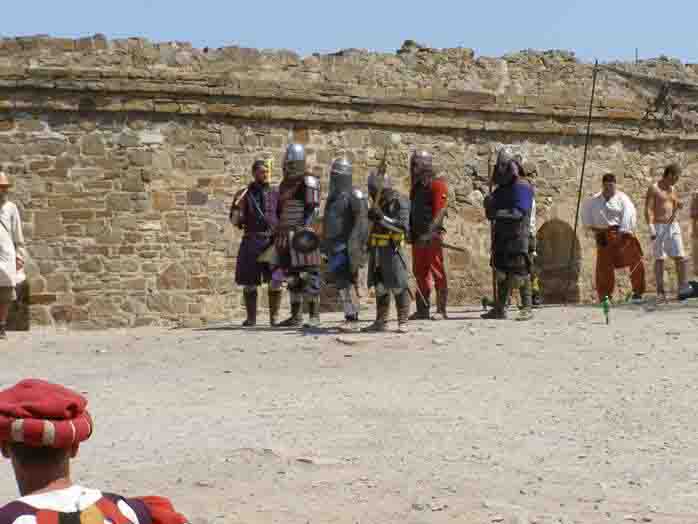 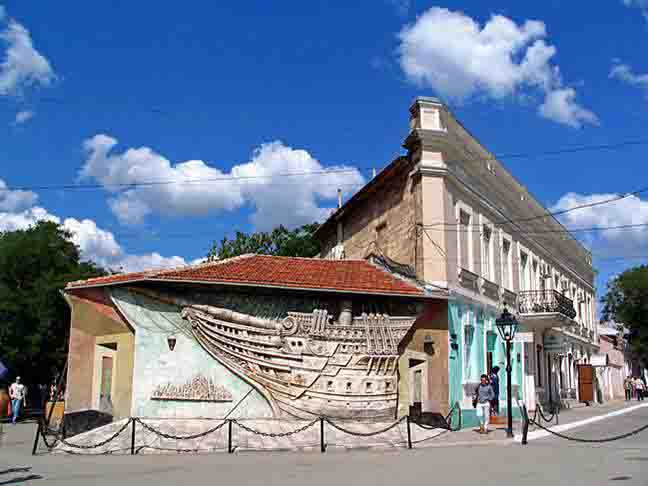 Для маленьких туристов Поляна сказок
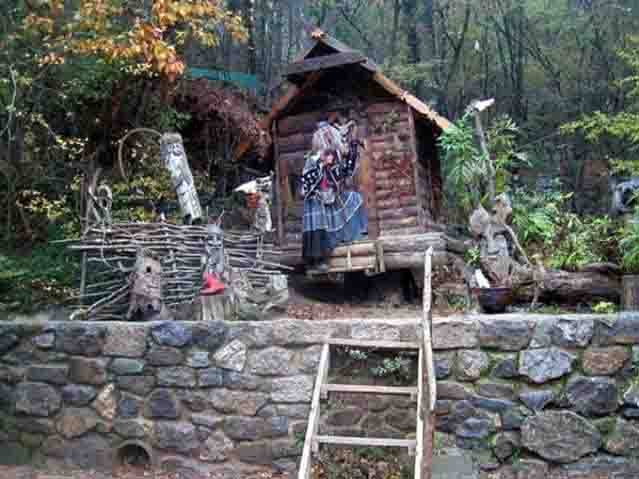 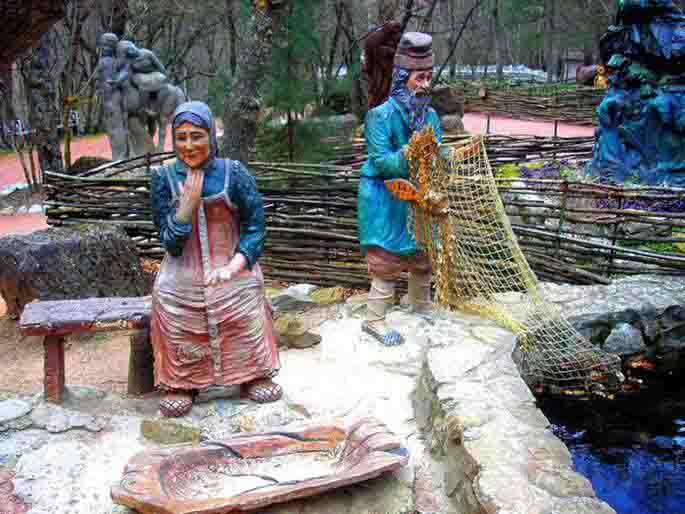 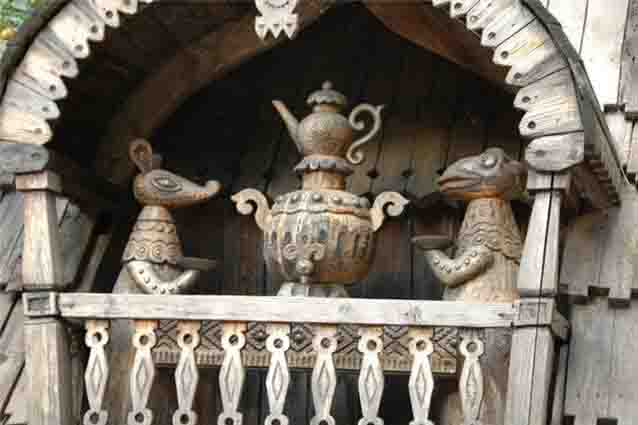